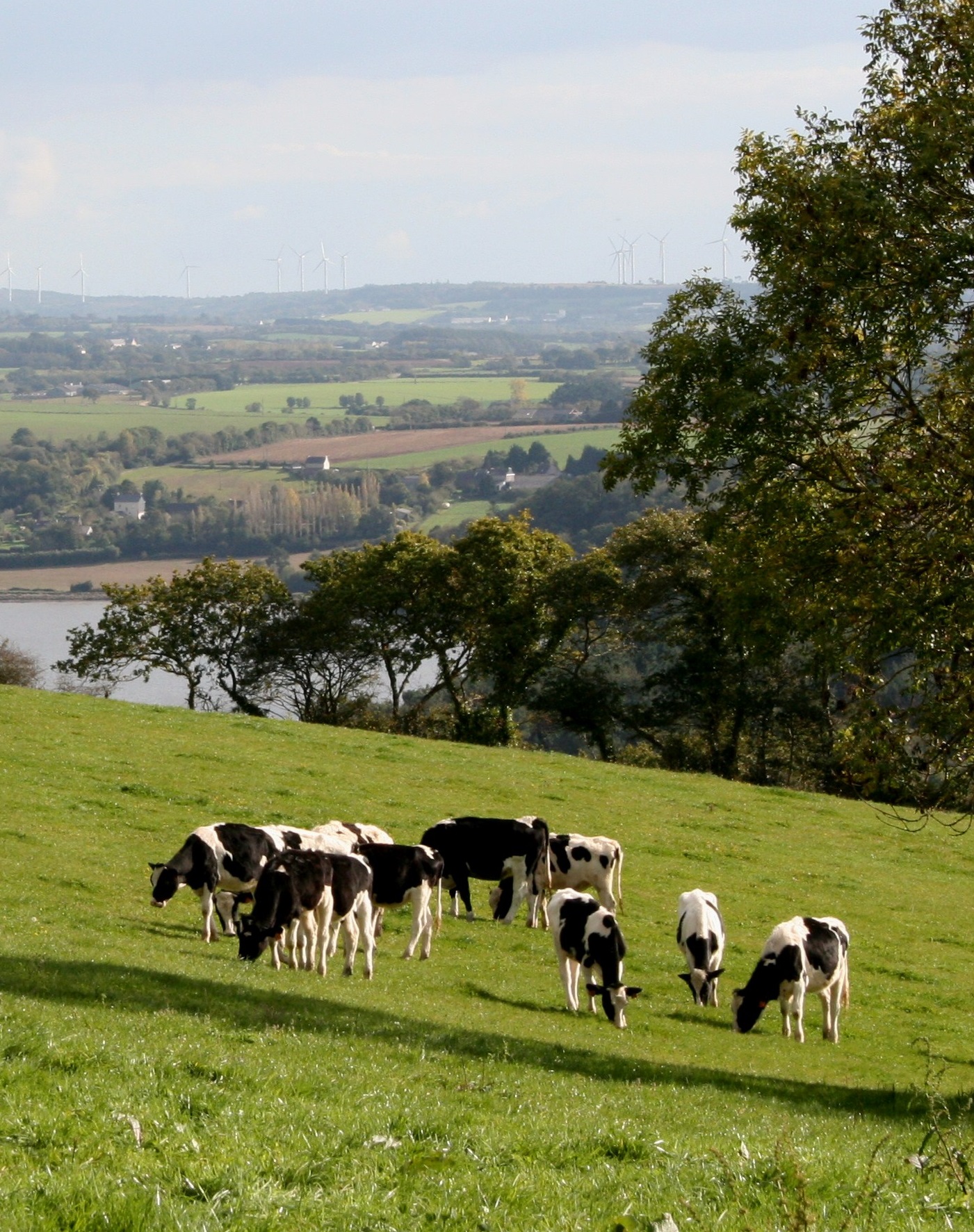 LES FILIERES AGRICOLES-OUTILS DE PRESERVATION DU PATRIMOINE PAYSAGER DES PNR
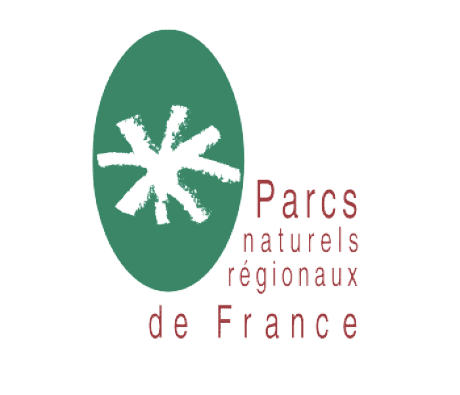 ©T Thierry - PNR Armorique
[Speaker Notes: Les filières agricoles correspondent à l’organisation d’un ensemble d’acteurs autour d’une production primaire d’origine agricole. Ces filières ont donc de multiples maillons depuis la semence jusqu’au produit final commercialisé. On retrouve au fil de la filière des semenciers, des agriculteurs/éleveurs, des transformateurs (énergie, textile, alimentation…), des transporteurs, des commerçants… Les filières peuvent donc être très longues comme on a pu le voir avec cette diversité d’acteurs ou bien très courtes comme c’est le cas en maraîchage si on fait de la vente directe par exemple. Dans tous les cas, ces filières agricoles structurent le paysage et l’entretiennent. On pourra donc les présenter comme un outil de préservation du patrimoine paysager notamment dans les PNR où celui-ci est reconnu comme remarquable.]
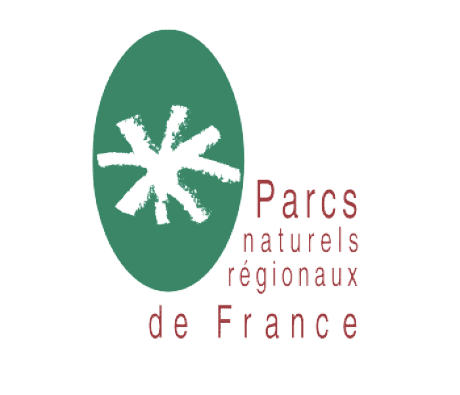 1. Organisation d’une filière agricole
Transport
Culture et Récolte
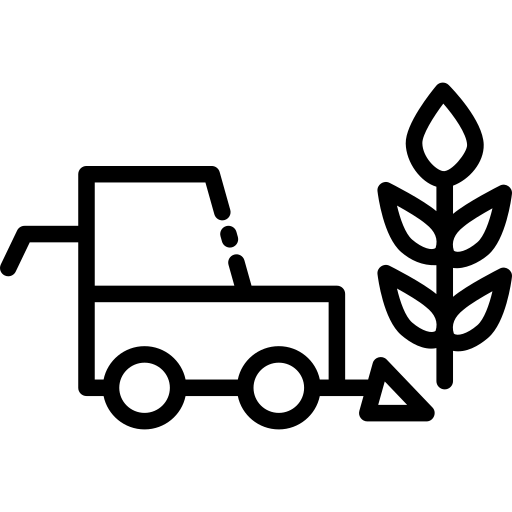 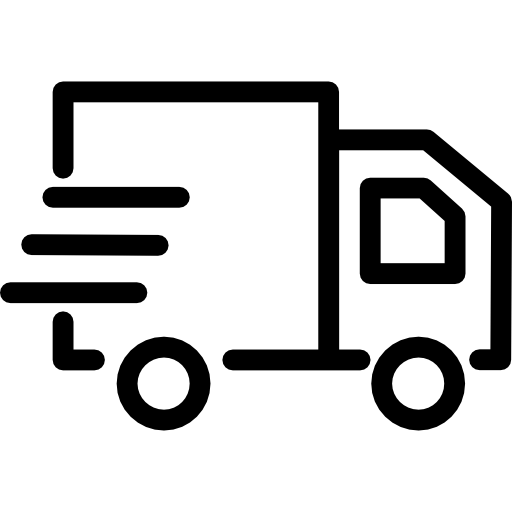 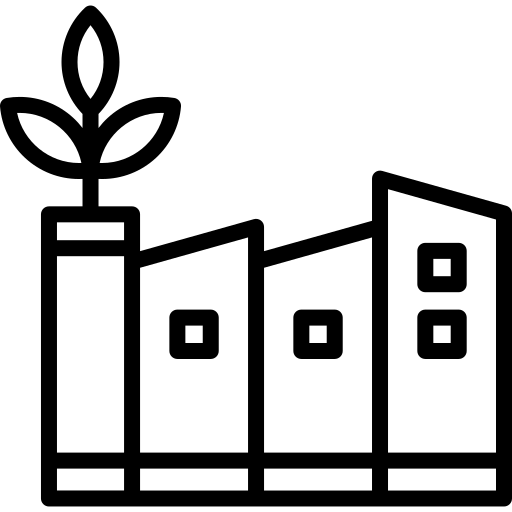 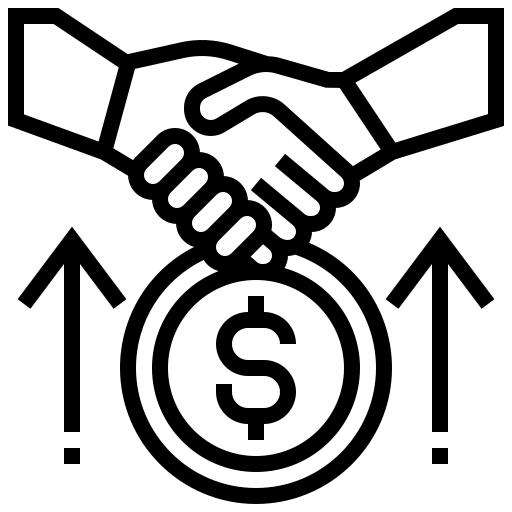 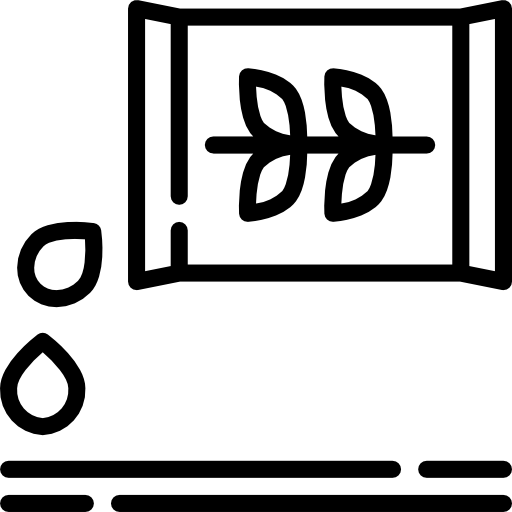 Semence
Transformation
Commercialisation
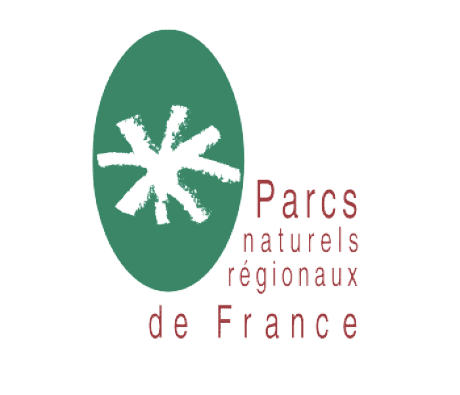 2. Résultats d’enquête
Faible
Fort
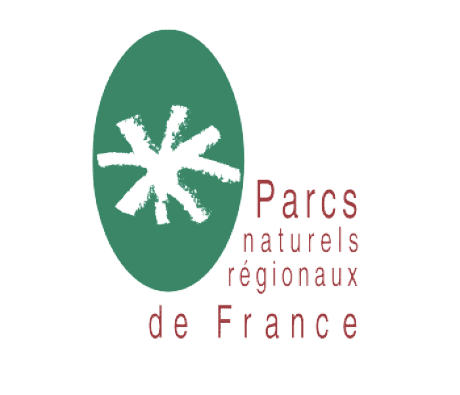 3. Evolution des filières agricoles et transformation 	des paysages
Source : IGN Remonter le temps
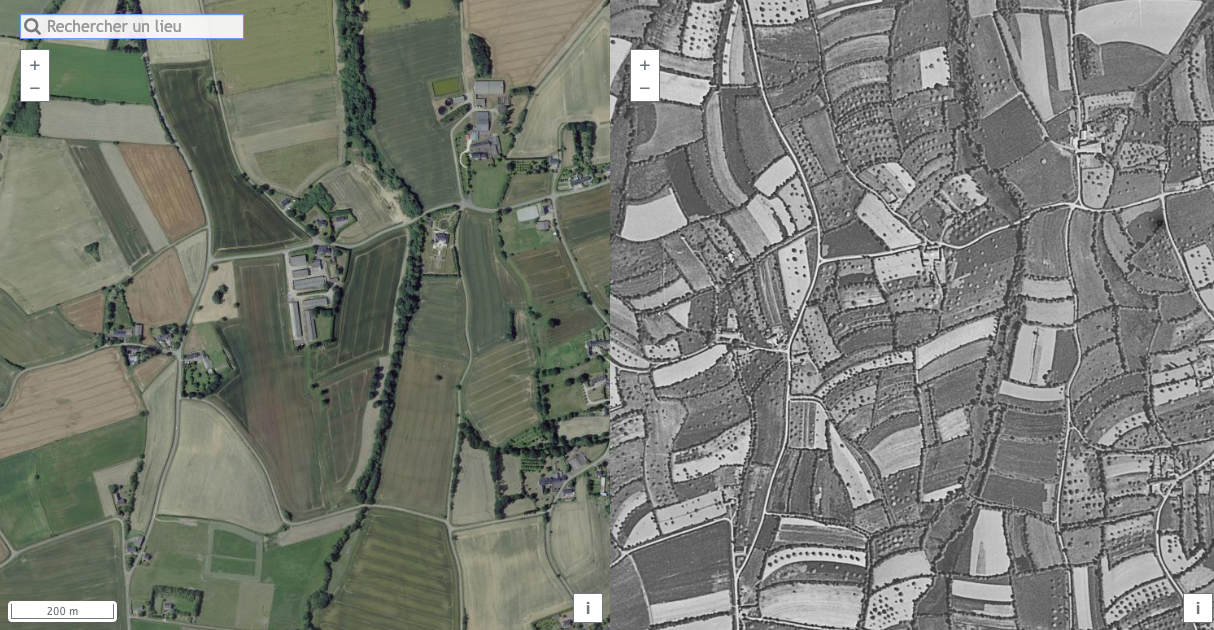 Image satellite actuelle
Photos aériennes 1950-1965
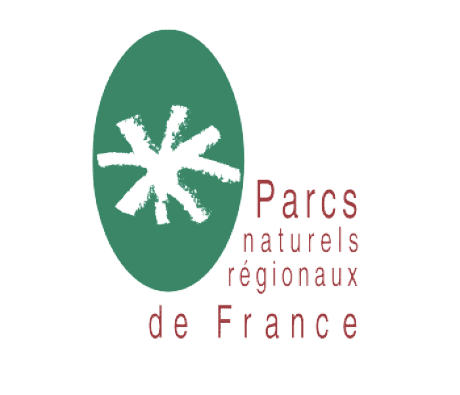 3. Evolution des filières agricoles et transformation 	des paysages
Source : IGN Remonter le temps
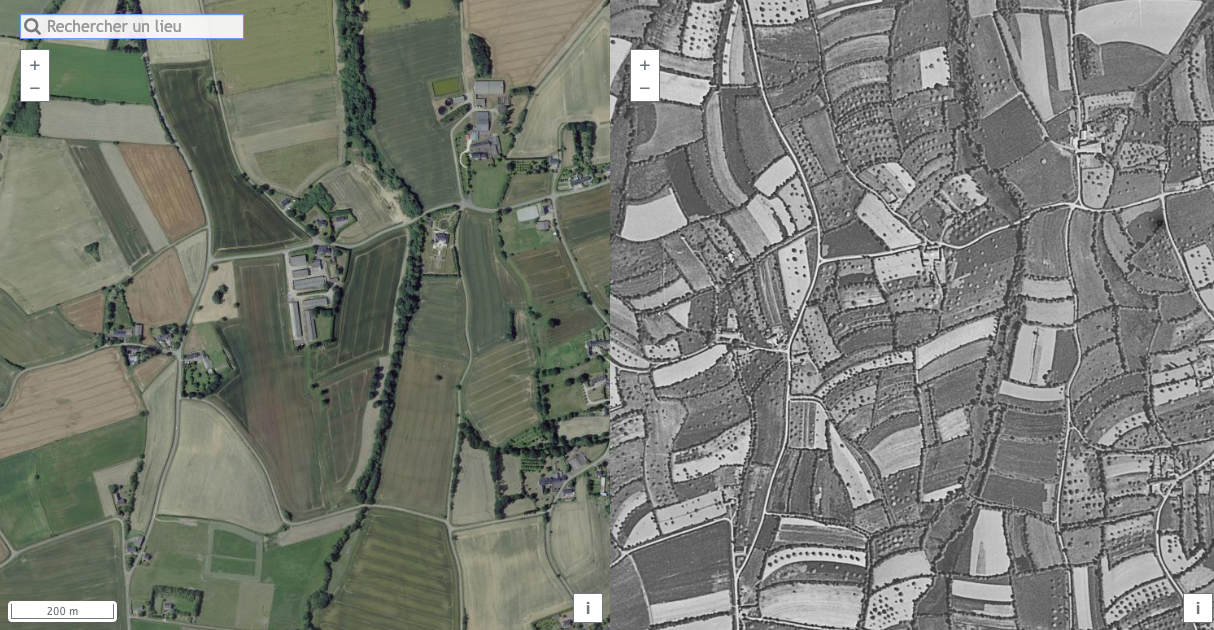 Image satellite actuelle
Photos aériennes 1950-1965
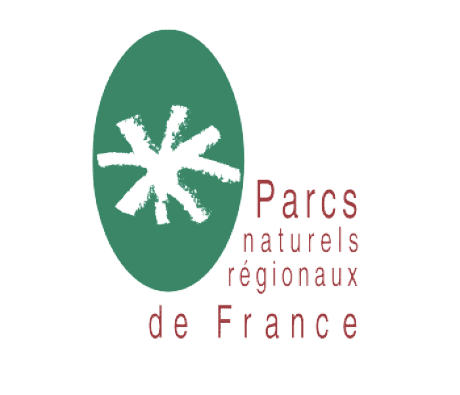 4. Entretien des paysages et conservation
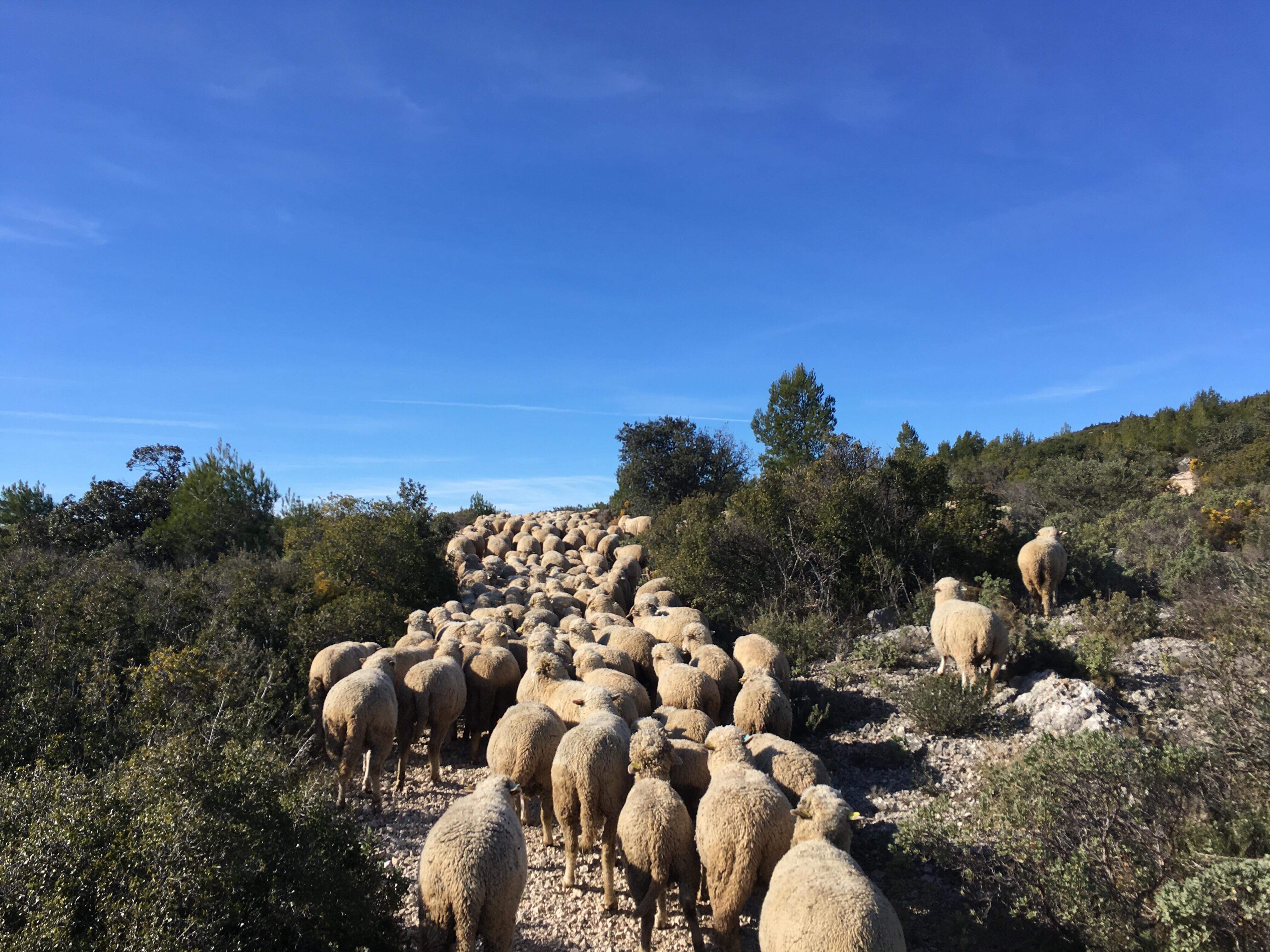 Pâturage / Transhumance des troupeaux
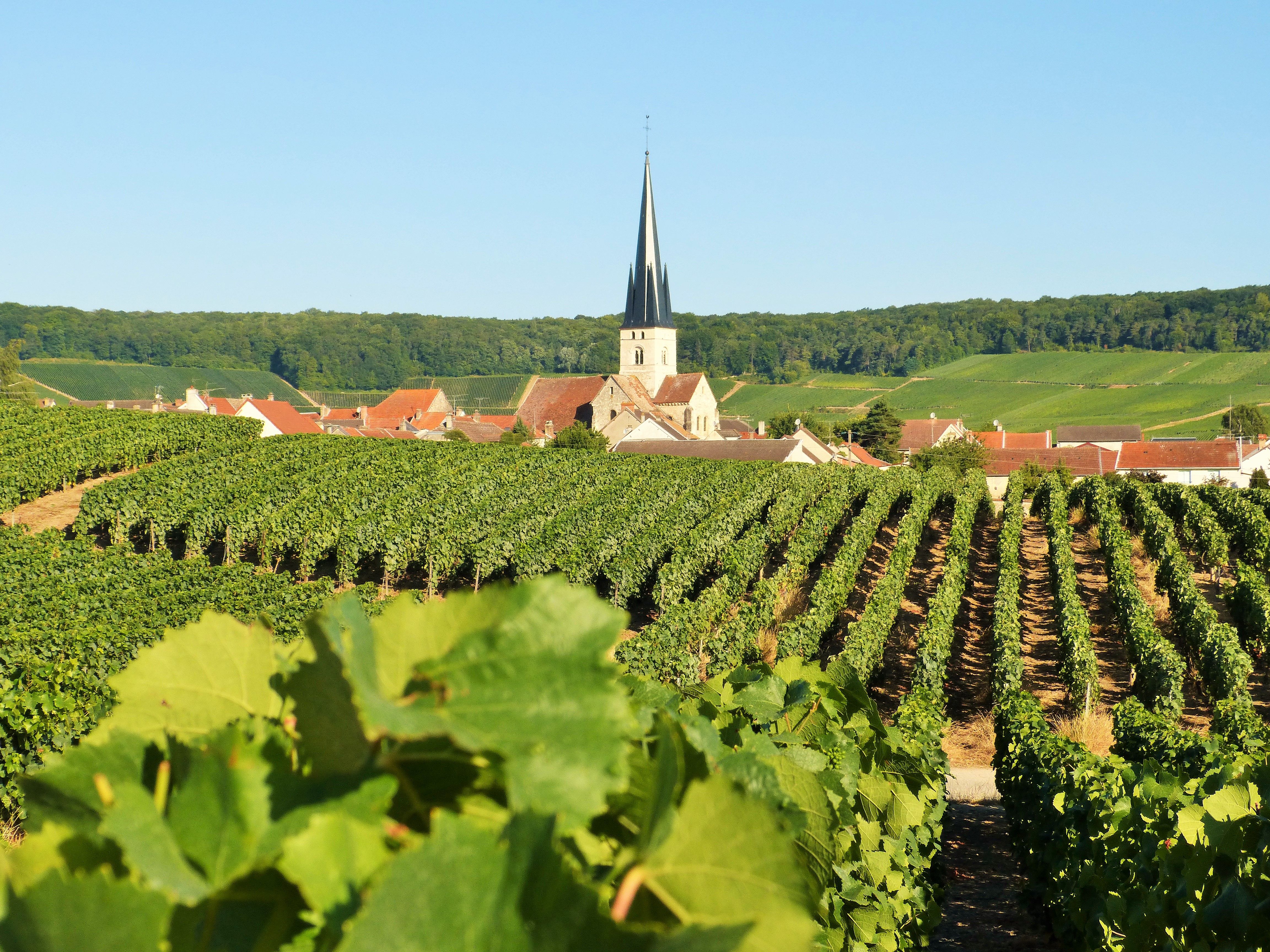 Pasto brebis transhumance - (c) P Leichman - PNR Alpilles
Patrimoine culturel
Vignes - Chamery - (c) PNR Montagne de Reims
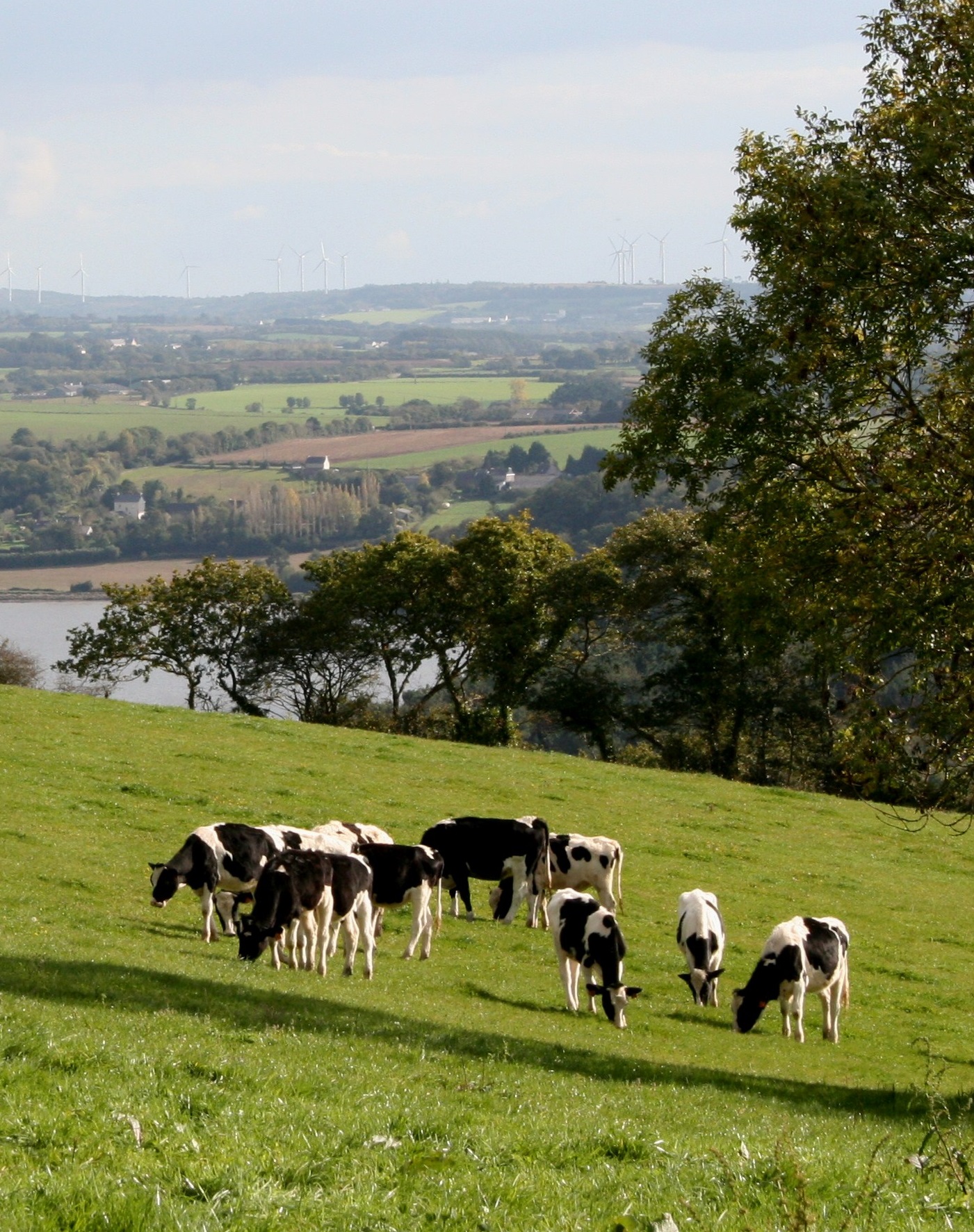 -Merci pour votre attention-
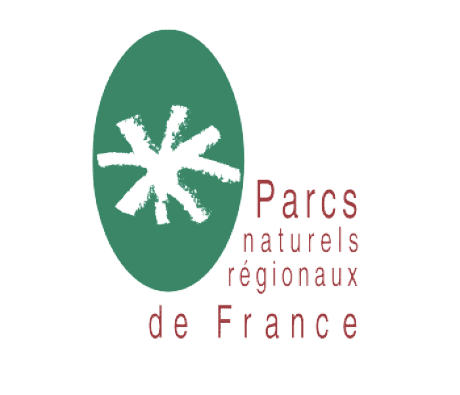 ©T Thierry - PNR Armorique
[Speaker Notes: Les filières agricoles correspondent à l’organisation d’un ensemble d’acteurs autour d’une production primaire d’origine agricole. Ces filières ont donc de multiples maillons depuis la semence jusqu’au produit final commercialisé. On retrouve au fil de la filière des semenciers, des agriculteurs/éleveurs, des transformateurs (énergie, textile, alimentation…), des transporteurs, des commerçants… Les filières peuvent donc être très longues comme on a pu le voir avec cette diversité d’acteurs ou bien très courtes comme c’est le cas en maraîchage si on fait de la vente directe par exemple. Dans tous les cas, ces filières agricoles structurent le paysage et l’entretiennent. On pourra donc les présenter comme un outil de préservation du patrimoine paysager notamment dans les PNR où celui-ci est reconnu comme remarquable.]